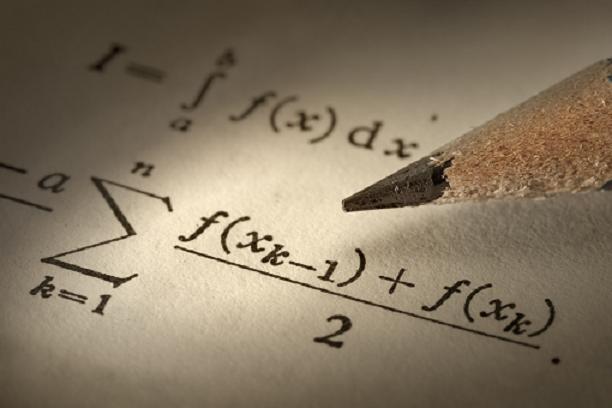 Использование производной для решения прикладных задач
Презентация к уроку
Автор: преподаватель математики
Каменовская Е.С.
Цели
исследовать свойства показательной функции с помощью производной
выполнить исследовательскую работу «Храните деньги в банке»
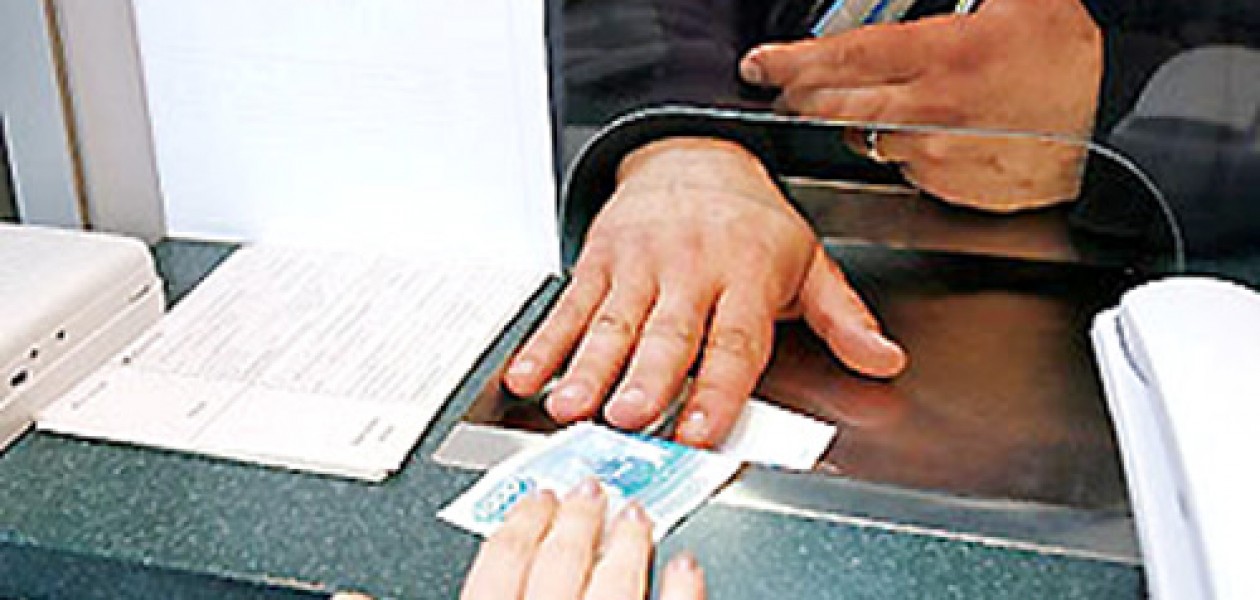 Руководство к исследовательской работе
«Храните деньги в банке»
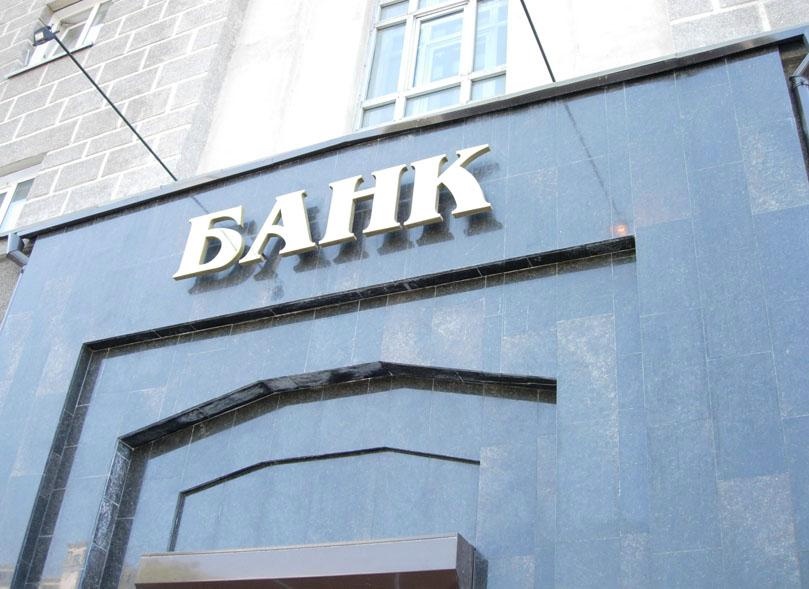 Таблица данных о росте вклада гражданина N в банке.
Данные с десятого по двадцать первый годы хранения вклада. Величина вклада измеряется в условных единицах.  Пусть F(t) – зависимость суммы вклада от срока хранения.
Результаты вычислений оформите в виде таблицы
1) Вычислите приближенно значения производной
F´(t)≈ ∆F/∆t = F(t+1) – F(t-1)/2
при t= 11÷19 и составьте таблицу зависимости F´(t) (скорости изменения вклада от года хранения)
Пример: F´(t)≈ (31,384-25,937) /2
F´(t) ≈ 2,724
2) Вычислите при тех же значениях t отношение
k(t) = F´(t)/F(t)
Убедитесь, что k(t) ≈ k₀ (не зависит от t), т.е. скорость роста функции пропорциональна значению самой функции:
F´(t) = k₀F(t)
Пример: k(t) = 2,724/28,531
k(t) ≈ 0,095
3) Четвертый столбец таблицы заполните с помощью калькулятора
4).Постройте, используя таблицу, график функции F(t)
Строить график F(t) и последующий график ln(t)  следует на миллиметровой бумаге, выбрав для построения графика F(t) масштаб: по оси абсцисс 1см = 1году, по оси ординат 1см= 10 условным единицам
F(t)
проверка
t
5) Постройте график lnF(t)
Убедитесь, что он представляет собой прямую линию с угловым коэффициентом 
p = k₀ (p = lnF(t+1) – lnF(t), p ≈ 0,095)
Для построения графика выберите масштаб: по оси абсцисс 1см = 1 году, по оси ординат 1см = 1 единице измерения
lnF(t)
t
проверка
6) Найдите lnF(0). Определите F(0) – первоначальный вклад
Значение lnF(0) можно найти по графику. Это ордината точки при t = 0. Но можно вычислить по формуле lnF(0) = lnF(t) – t·k(t). Результаты занести в столбец 5. Так как t·k(t)=k0 вычислено приближенно, то для lnF(0) получаются различные значения в зависимости от t. Учитывая, что погрешность вычислений растет с ростом t, в окончательных расчетах следует взять tнаим = 10, откуда получим, что lnF(0) = 2,306, следовательно, F(0) ≈ 10. Итак, первоначальный вклад равен 10 условным единицам.
7) Определите начисляемый годовой процент
Начисляемый годовой процент можно вычислить по формуле
 q = (F(t+1)/F(t) – 1)· 100%
Но ln(F(t+1)/F(t)) = k₀→F(t+1)/F(t) = 
      Cледовательно, q = 
                        q = 
q ≈ 10%
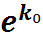 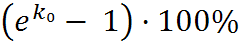 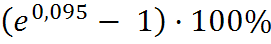 8).Проверьте экспериментально, что функция F(t) обладает свойством
F(t₁) · F(t₂) = F(0) · F(t₁+t₂)

Пример: F(10) · F(11) и сравните с F (21)
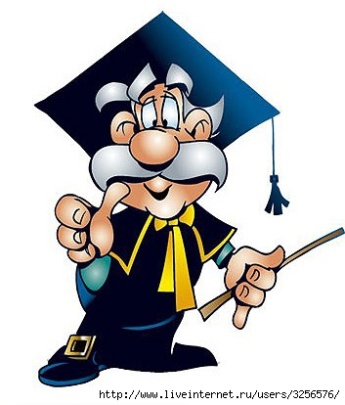 8).Отметим основные свойства функции F(t)
F´(t) = k₀F(t)
F(t₁)· F(t₂) = F(0)· F(t₁ + t₂)
график функции lnF(t) – прямая линия
9). Напишите выражения для функции F(t) и для ее производной
Итак, F(0)≈ 10,
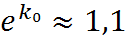 lnF(t) = lnF(0) + k₀t
                     Откуда F(t) = F(0)·
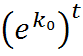 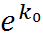 Подставим значения F(0) и
Получим F(t) = 10·
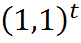 Мы знаем, что F´(t) = k₀· F(t). 
    Так как k₀ = 0,095, то F´(t) = 0,095·
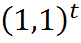 Вывод
Основные свойства функции F(t) – характерны только для показательной функции. Значит F(t) = C ·
F(t) = F(0)·
F´(t) = 0,095·
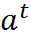 , где С = F(0).
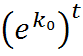 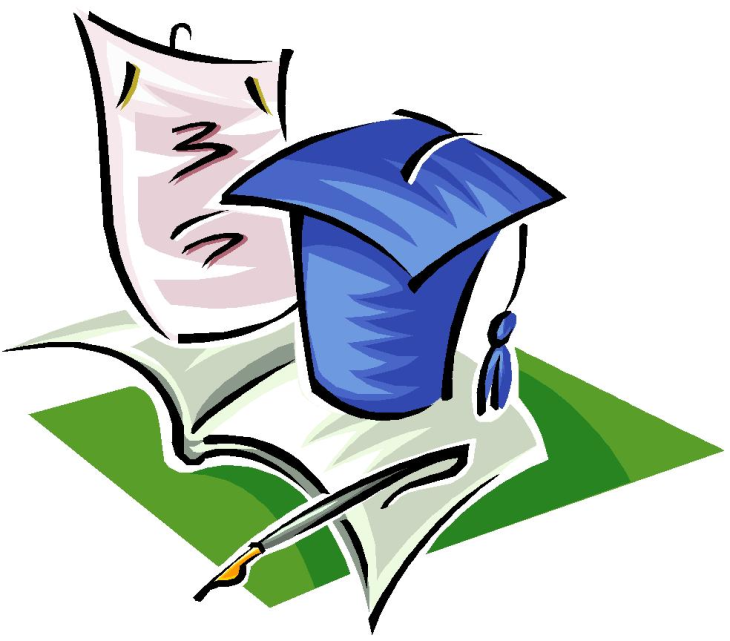 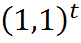 Информационные ресурсы
Башмаков М.И. Алгебра и начала анализа: Учеб. Для 10-11 кл.сред.шк. – 4-е изд. Испр. И доп. – СПб.: Свет, 1998.
Показательная и логарифмическая функции: Дидакт. Материалы по курсу алгебры и начал анализа для 10-11 кл. ср. шк./Под ред. М.И.Башмакова. – СПб., СВЕТ, 1996